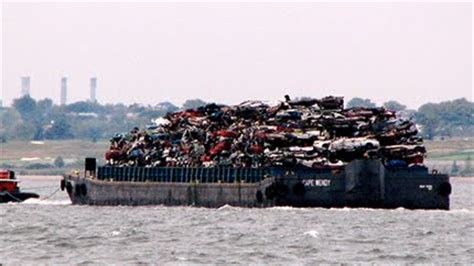 The Garbage Barge
Literacy
KS2
Prepared by Lucy Mottram, Waste Education Officer, Devon County Council
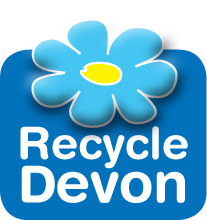 Rubbish
Garbage
Trash
Black bin bags
Waste
Rubbish words
Documentary Report
Garbage Barge video links
Reading of The Garbage Barge by Jonah Winter
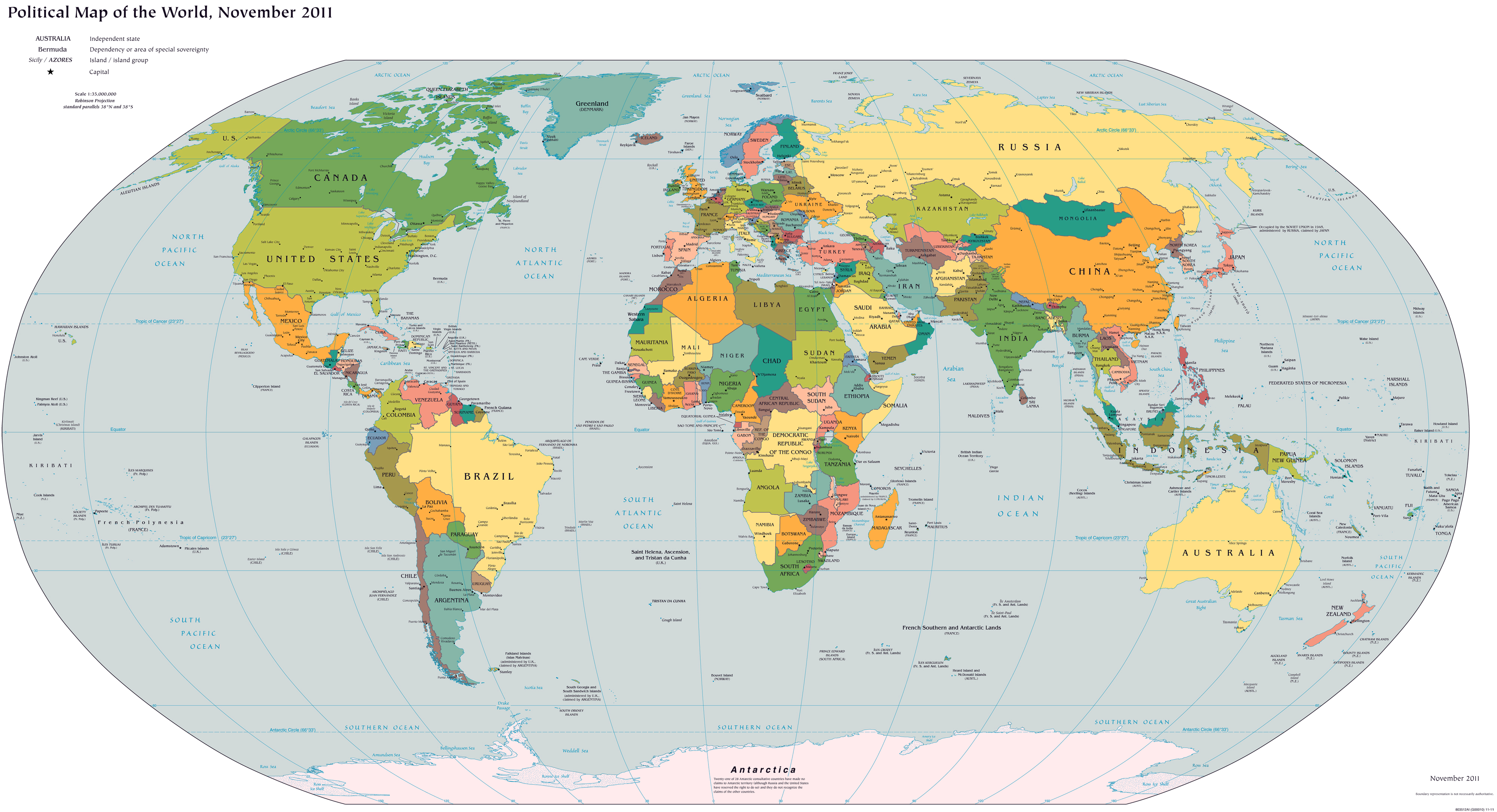 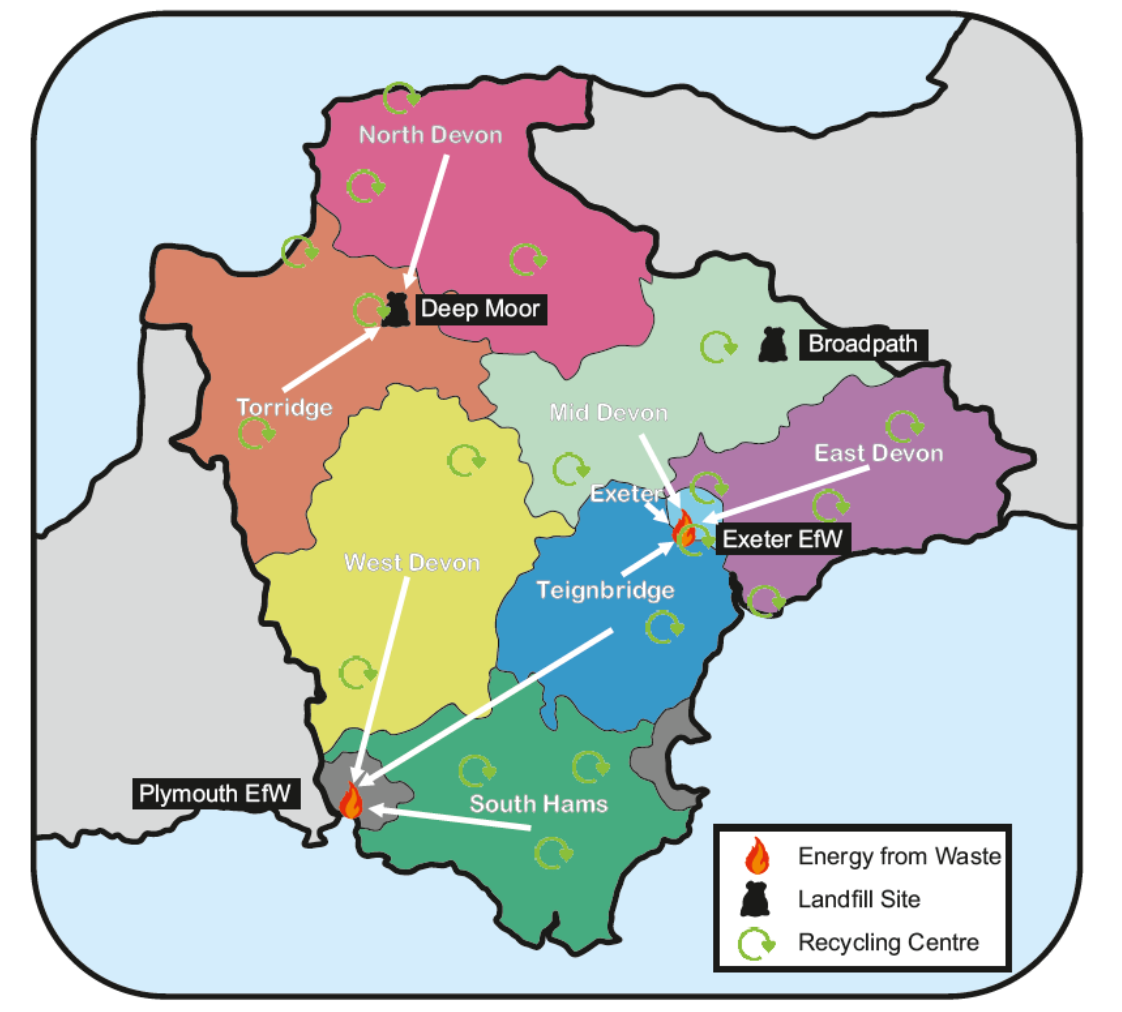 Where does your waste go?
This map shows what happens to your black bin bag waste in Devon, depending on which District you live in.
Energy from Waste plants
Exeter
Plymouth
Waste Hierarchy